3. Multicriteria decision making
Situations commonly arise when a person has more than one criterion to consider while deciding. 

Consider, for example, a situation in which acquisition of weapons is being planned. 
Obviously, weapons for acquisition should be evaluated according to several criteria, e.g., suitability to own forces, maintainability and cost. 

Such problems can be classified as multicriteria decision making problems.
Several algorithms have been developed to solve such problems:
Weighted Average Method
Decision trees
Scenarios…
Weighted average method
Steps: 

1. defining of criteria C1, C2, …, Ck and their weights
2. describing of the variants with respect to the criteria
3. evaluations of variants with respect to the criteria
4. final evaluations and comparison of the variants
Types of criteria:

quantitative criterion of maximalization type - the criterion with numerical values satisfying “the more the better”; a typical example of such a criterion is profit
quantitative criterion of minimalization type - the criterion with numerical values satisfying “the less the better”, e.g., costs 
qualitative - the criteria with non-numerical values, e.g., color.
Example: The Department of Defence desires to select a contractor for development and delivery of a military hardware. 
The Department has identified the following criteria for evaluation of various proposals:
(a) Cost
(b) Lead time
(c) Competence of the contractor
(d) Dependability of the contractor
Determine the normalized weights corresponding to the criteria, determine the types of the criteria and compare the following variants:
Remark: Saaty method = different way of setting normalized weights
Saaty matrix S = (sij) consists of numbers 1, 3, 5, 7, 9 and 1/3, 1/5, 1/7, 1/9
sij = 1 if  Ci and Cj have the same importance
sij = 3 if  Ci is slightly preferred over Cj
sij = 5 if  Ci is strongly preferred over Cj
sij = 7 if  Ci is very strongly preferred over Cj
sij = 9 if  Ci is absolutely preferred over Cj

sji = 1/sij
Remark: Saaty method 
After creating the Saaty matrix, it is necessary to

1. in each row compute
 
2. in each row compute

The weights are finally computed by the formula
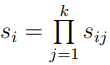 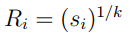 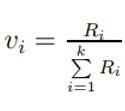 Example: In your own multicriteria decision making problem and find the best variant when using the Saaty method for defining the weights.